Cell Transport
Plasma Membrane Structure
Passive & Active Transport
Plasma Membrane
The plasma membrane regulates what passes through and maintains homeostasis by:

Being selectively permeable			meaning: 
only selected 
materials can
enter/leave the cell
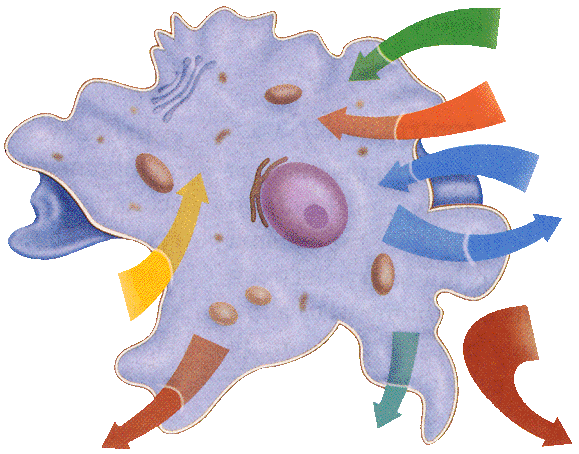 Plasma Membrane Structure
Phospholipid Bilayer: Two layers of phospholipids back to back. 

Polar “heads” face out; 
they are hydrophilic

Nonpolar “tails” face inward; they are hydrophobic.
Water outside the cell
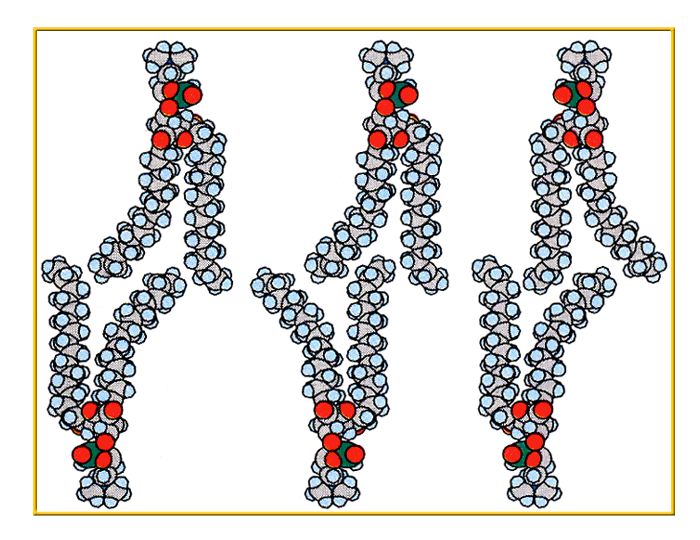 Water inside the cell
Fluid Mosaic Model
The membrane is called this because it is fluid=*flexible & free floating 

and mosaic= *scattered with different proteins.
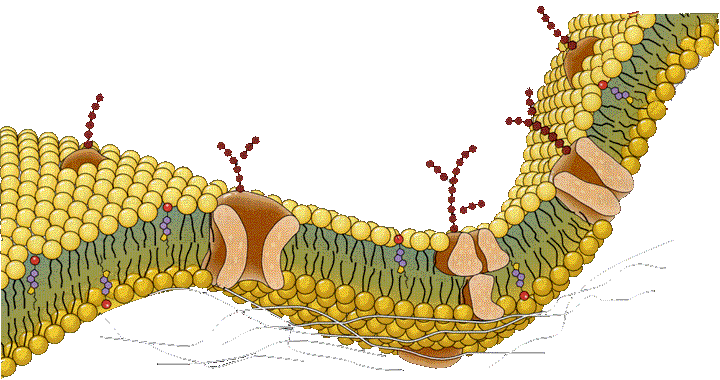 Transport Proteins
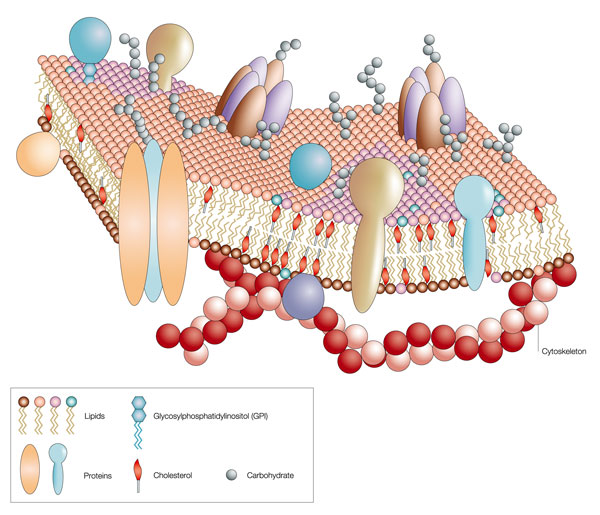 Proteins that may require energy (active) or may not require energy(passive) to move substances across the plasma membrane.
Integral Proteins
Channel- are like bridges into the cell
Carrier- are like gates and use energy
Receptor- are docks for molecules to attach to
Marker- are like name tags for cell recognition
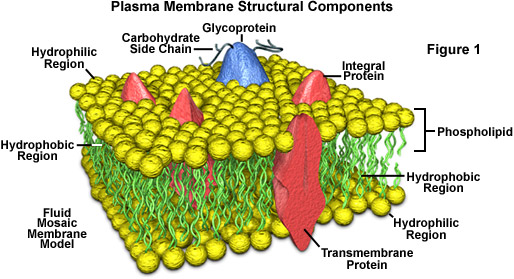 Integral Proteins
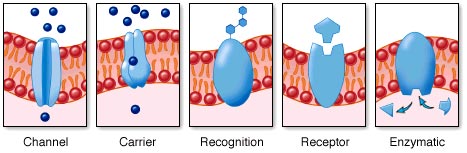 Peripheral Proteins
Attach temporarily for chemical reactions.
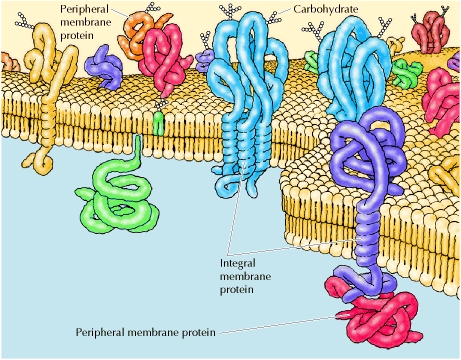 Cell Transport: Passive
Particles move from HI to LOW
Does NOT require energy
3 Types: 
Diffusion particles move from high to low areas
Osmosis diffusion of water across a membrane
Cell Transport: Passive
Facilitated Diffusion uses proteins to allow large molecules to pass across the cell membrane
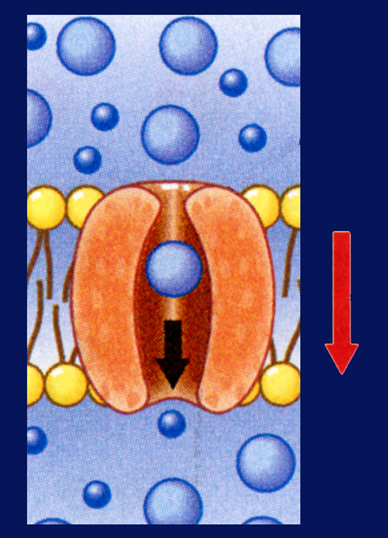 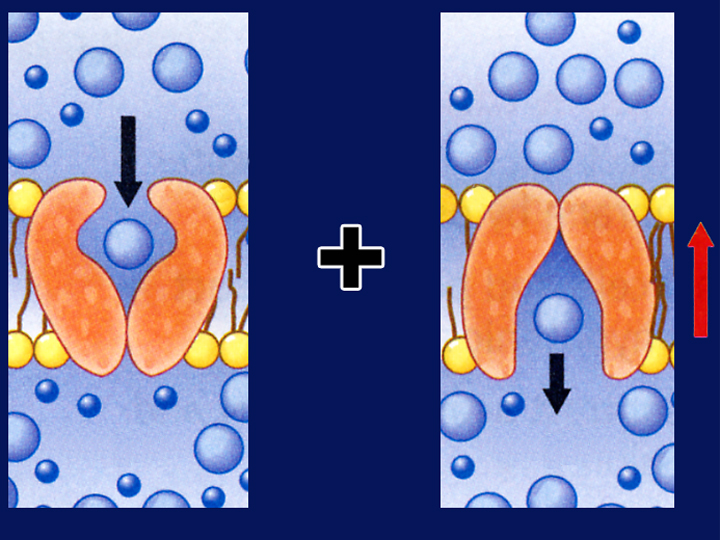 Diffusion
Particles move from high to low areas of concentration. This occurs when there is a concentration gradient (one area is more concentrated).
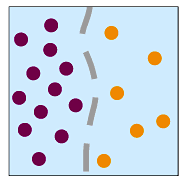 Diffusion
Continues until equilibrium is reached.
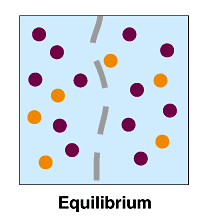 Osmosis
Osmosis is diffusion of water across a membrane; it occurs when there is a more concentrated area on one side of a membrane.
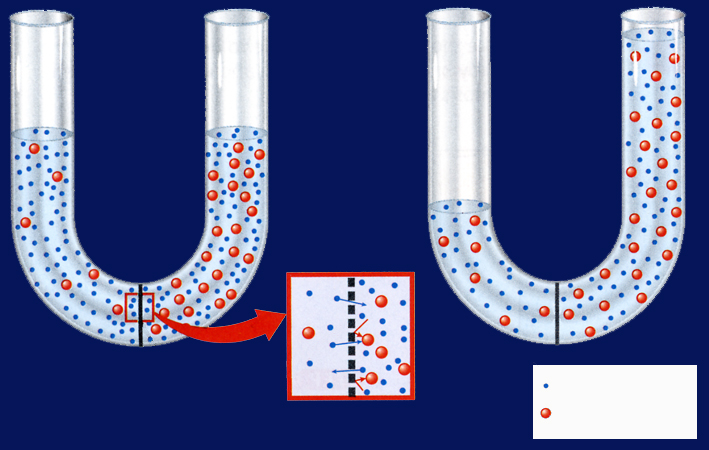 Osmotic Solutions
Hypotonic solutions are LOW strength.
Water moves INTO the cell.
Animal cells may burst (cytolysis) plant cells become swollen (turgid).
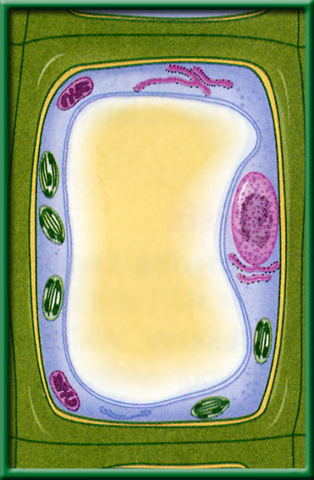 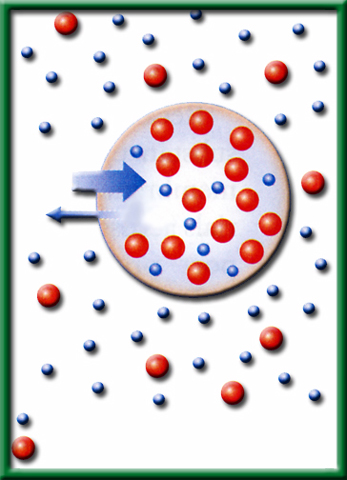 Osmotic Solutions
Hypertonic solutions are HIGH strength solutions.
Water moves out of the cell.
Animal cells shrivel and plant cells become flaccid(plasmolysed).
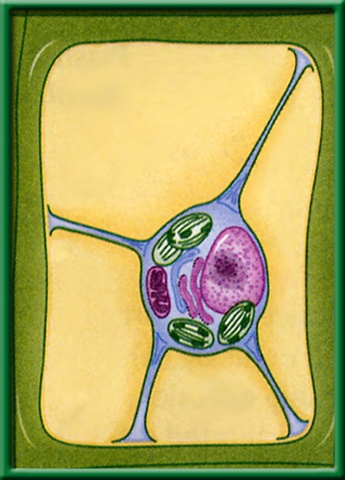 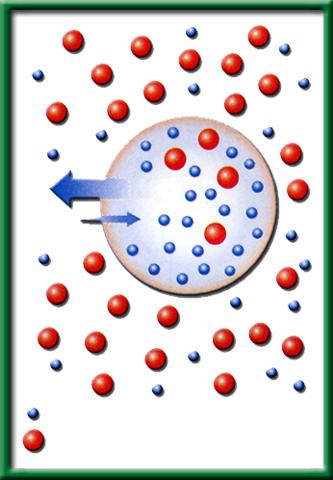 Osmotic Solutions
Equal concentration on both sides of the cell.
NO net movement of water.
Animal and plant cells maintain their normal shape.
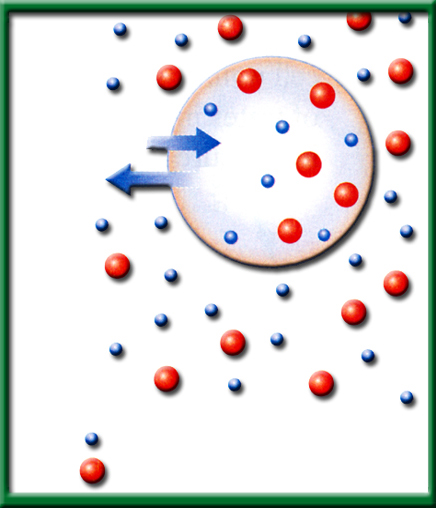 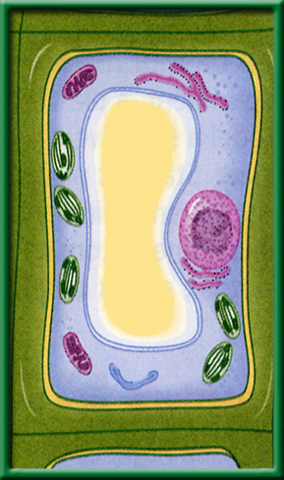 Cell Transport : Active
Movement from LOW to HI
Requires ENERGY
3 Types:
Active Transport
Pumps proteins use energy to push molecules across the cell
Endocytosis large particles are engulfed by cell membrane and become vacuoles
Exocytosis: large particles leave the cell
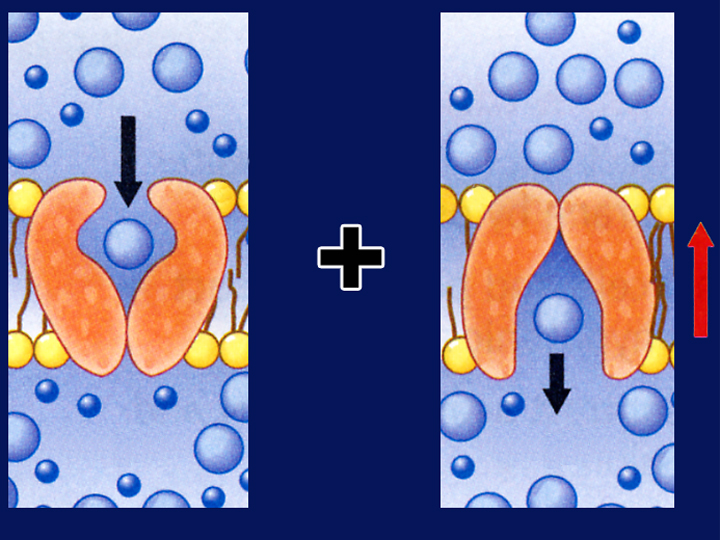 Endo and Exocytosis
Endo- and Exocytosis
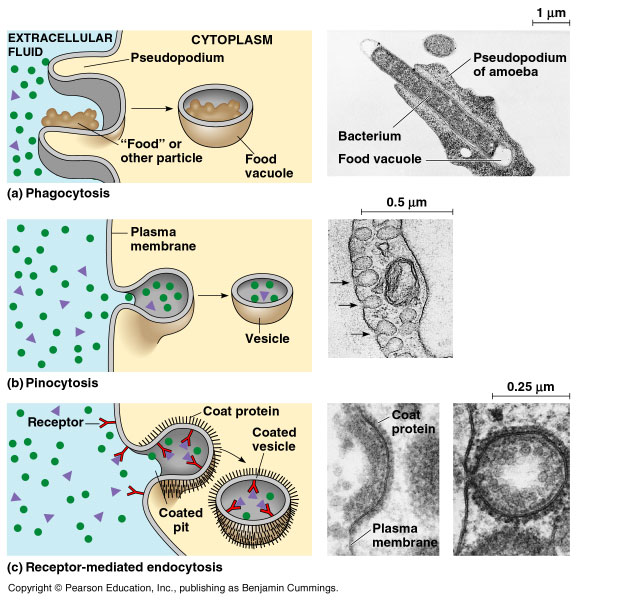 Endocytosis: process of taking material into the cell through pockets in the membrane

Exocytosis: when large amounts of material are released from the cell